Supersymmetry non-renormalization theorem from a computer 
and the AdS/CFT correspondence
総研大D1　本多正純
Ref : arXiv:1011.3904 [hep-lat]
                  1101.xxxx  [hep-th]
伊敷吾郎氏 ( CQUeST ) , Sang-Woo Kim氏 ( 大阪大 ) ,
西村淳氏 ( KEK＆総研大 )  , 土屋麻人氏 ( 静岡大 )
との共同研究に基づく。
理研シンポジウム
「場と弦の理論の新展開に向けて」
2010/12/17
導入・動機
Motivation：
数値シミュレーションによる
AdS/CFT対応の第一原理からの検証
特に、
[ J.Maldacena ’97]
/
AdS5
CFT4
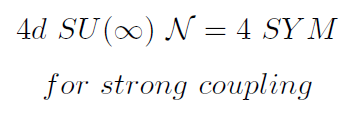 dual
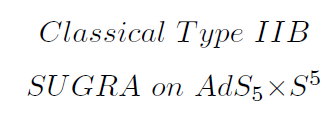 Chiral Primary Operatorの相関関数を計算
Chiral Primary Operator
Chiral Primary Operator :
: 6 scalars in SYM
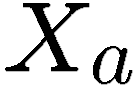 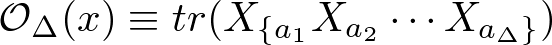 :共形次元
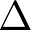 共形対称性が相関関数の形を決定：
・2-pt :
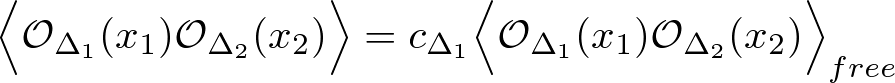 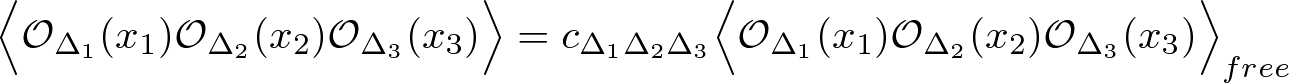 ・3-pt :
※４点以上は非自明に空間依存
重力側からの予言
この講演では省略
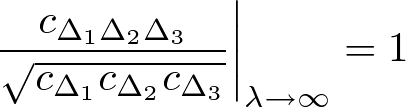 ・任意の共形次元の場合に、
[Lee-Minwalla-Rangamani-Seiberg ]
・GKP-Witten → 規格化された４点関数が一致:
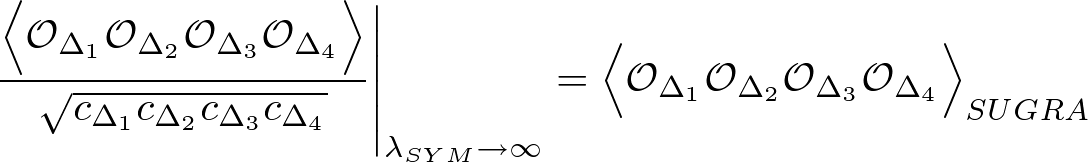 どうやってＳＹＭを計算機に乗せるか？
ここでは、（格子正則化は使わず） Large N reductionのアイデアを用いる。
① 共形変換
出発点：
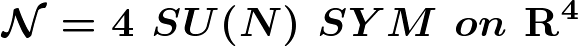 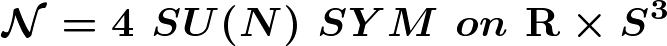 (32 SUSY)
(32 SUSY)
② Large N reduction on S^3
    （＝S^3を単に“つぶす”）
[ Ishii-Ishiki-Shimasaki-Tsuchiya ’08 ]
t=[ 0,β ]として、
同等な1次元行列模型(PWMM,BMN)
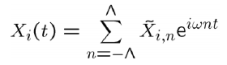 (16 SUSY)
③ フーリエモード正則化
[ Hanada-Nishimura-Takeuchi ’07 ]
モンテカルロ・シミュレーション
2010/12/17
4
２点関数のフーリエ変換（Ｎ＝６）
ここで計算する量は、
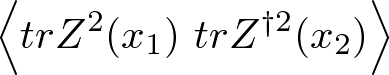 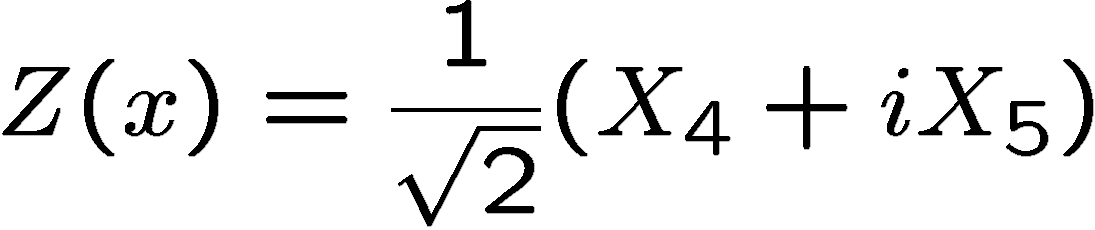 ・2-pt :
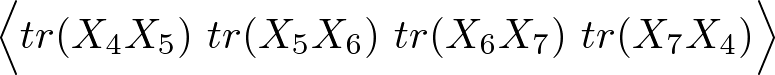 ・4-pt :
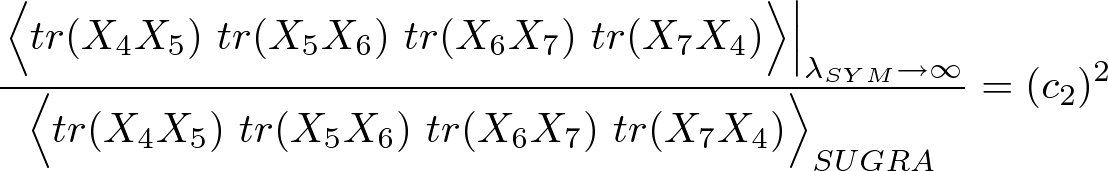 AdS/CFTの予言：
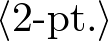 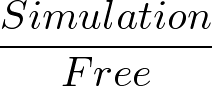 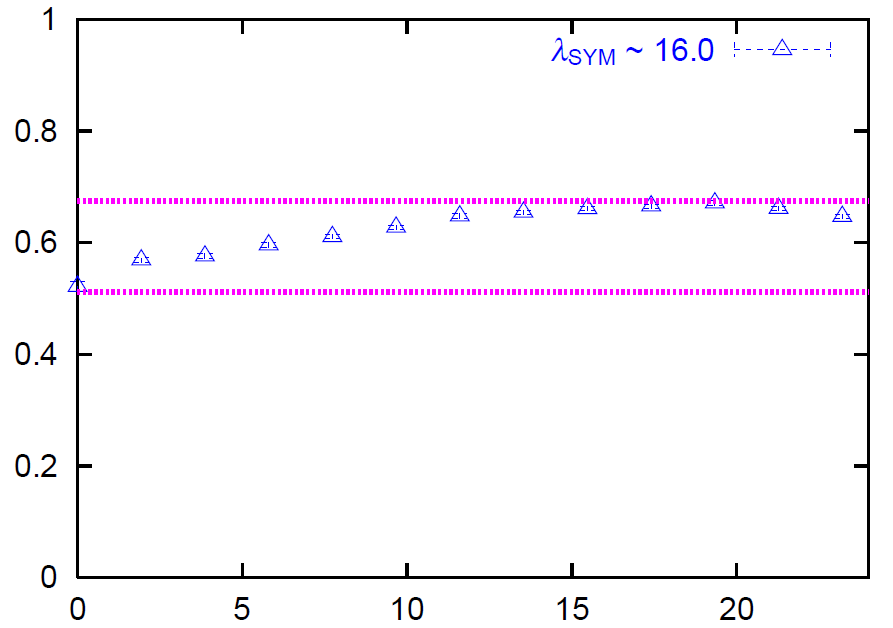 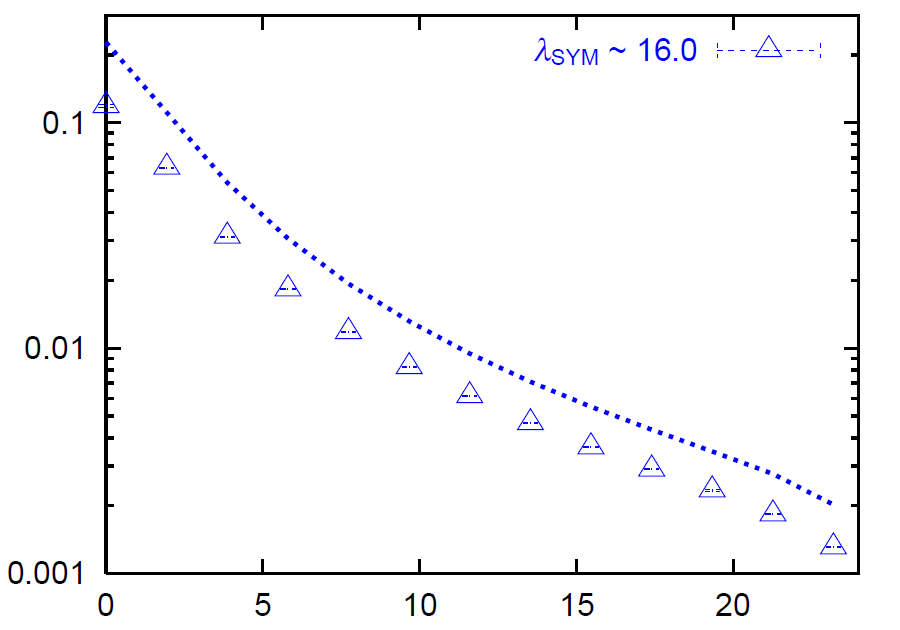 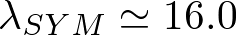 free
片logプロットで関数形が同じ
→ 繰り込みはオーバーオールのみ
C2を読み取る
momentum
momentum
４点関数のくりこみ因子
シミュレーションで計算
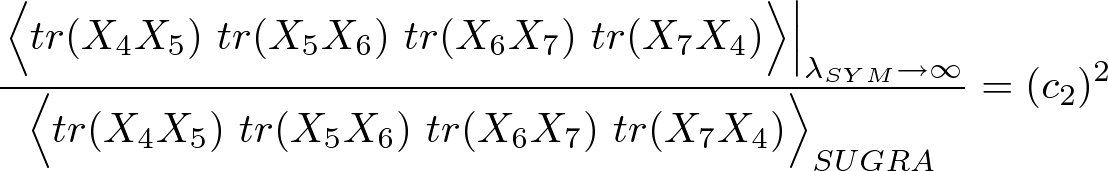 AdS/CFTの予言：
が既に計算→数値積分で評価
[ Arutyunov-Frolov ]
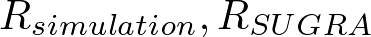 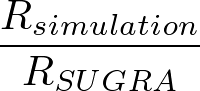 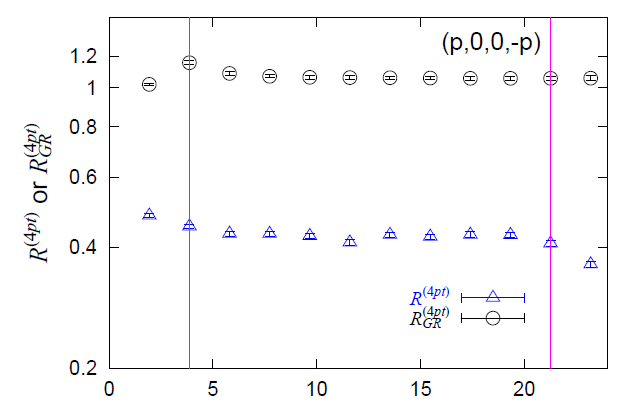 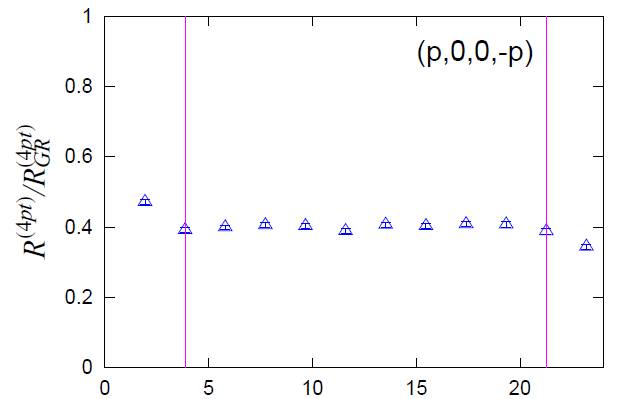 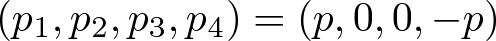 重力側
左辺を読み取る
シミュレーション
momentum
momentum
重力側の予言との比較
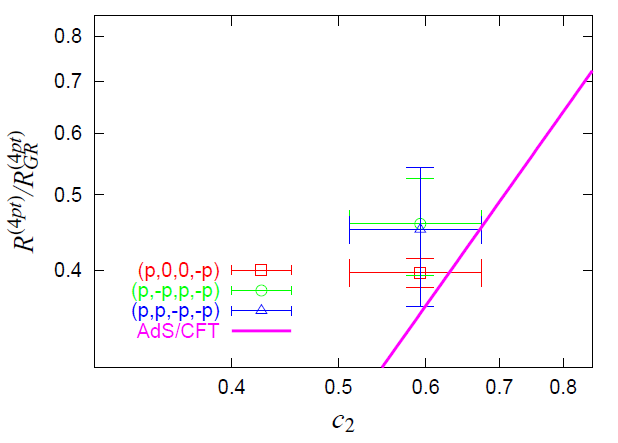 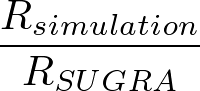 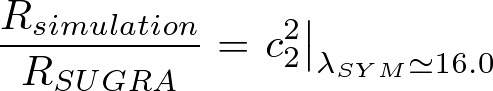 重力側の予言と一致！！
まとめと展望
・                              SYMにおいて、
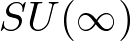 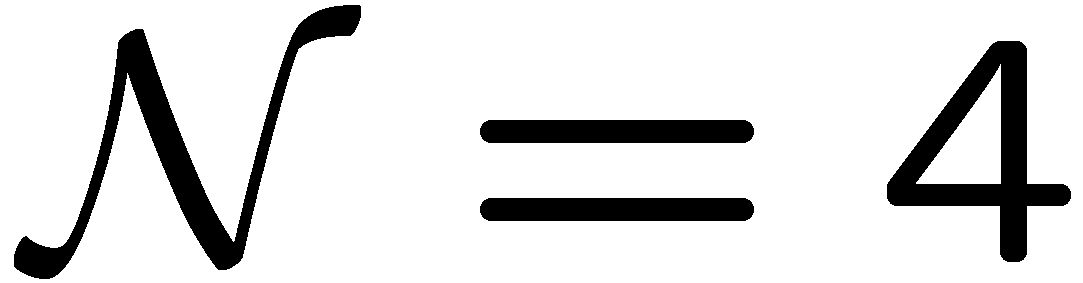 Chiral Primary Operatorの２点・４点関数
を１６ SUSYを尊重しつつモンテカルロシミュレーションで計算
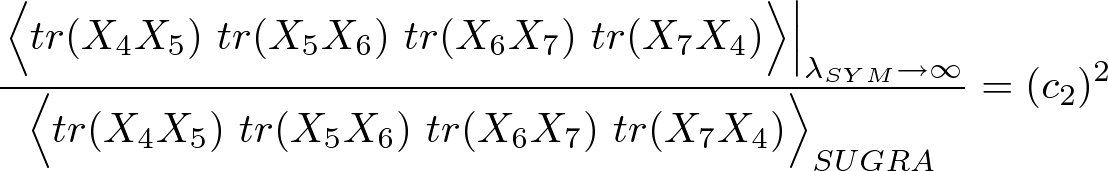 ・AdS/CFT対応の予言：
を確認
Work in progress
・Wilsonループ
[ M.H.-Ishiki-Nishimura-Tsuchiya ]
円形－厳密な計算結果が存在
[Cf. Erickson-Semenoff-Zarembo, Drukker-Gross, Pestun ]
方法論のチェック
長方形－Non-BPS op.でもAdS/CFTは成り立つのか??
・S^3上のLarge N等価性の精密な検証
[ M.H.-Nishimura-Tsuchiya ]
・現象論的に興味あるモデルへの応用
[ SQCDへの応用: M.H.-Nishimura ]
ありがとうございました。
2010/12/17
9